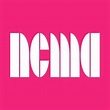 North Carolina Museum of Art
This grant provided funding at the onset of the grant for two years for the Museum to start a new teacher training program to enhance art education in North Carolina. After two years, the Board of Directors reviewed matrices from the first two years of program support and determine for the project to move forward. The grant will work with Teachers and use a variety of art-based teaching strategies and NCMA works of art in the classroom to improve student learning. Teachers will identify connections between NCMA works of art and the content and skills they teach.  Teachers will understand how the content they teach relates to other disciplines in order to deepen understanding and connect learning for students. In Year Six alone, the Big Picture program provided a variety of museum-based professional development workshops to 353 North Carolina teachers. During 2016-2017, The Big Picture provided professional development for over 315 North Carolina teachers through 13 off-site workshops and program orientations reaching 53 counties. Year Six of the Big Picture impacted 54,369 teachers and other users worldwide. Face-to-face programming reached 2,467 teachers across grades and disciplines in 57 North Carolina counties. Online programming targeted 51,844 users in 50 states, 1,656 countries 96 counties across the state.